Trauma-Informed Leadership for the Animal Services Sector
Presented by Sareeta Lopez, Program Manager at the Vancouver Humane Society
1
[Speaker Notes: My name is Sareeta Lopez, my pronouns are she/her, and I am the Program Manager for the Trauma Informed Training Program at VHS. I’m really excited to be connecting with you all today, so thank you so much for taking the time to join in. In our workshop today we’re going to be talking about trauma-informed approaches and how these can be incorporated at the leadership level.
I want to share with you that my background is in trauma-informed practices within the education system – I was a teacher for several years and worked primarily with refugees from Syria when we had an influx of Syrian folks seeking refuge in Canada. I also have experience working in trauma-informed elementary schools, and alternative education here in BC. If you have questions about the effects of trauma on the brain, and the rest of the nervous sytem, specific tactics you can use, I’m happy to share, as that is my area of expertise.
This said, animal welfare is not my area of expertise and it’s new to me! So I want to acknowledge that you know more than me about what types of trauma you or folks you serve may experience. Please feel free to share if you like.

Things to have: workbook, pens, water, snacks
Feel free to put questions into the chat or write them down as we go, to save for the end
We'll also be taking breaks throughout so I’ll indicate when that happens, there are two 10-15 min breaks.
Links shown on screen are clickable.

Ice breaker – an influential animal in your life?]
Land Honouring
I am grateful to currently be living on the unceded territories of the xʷməθkʷəy̓əm (Musqueam), sḵwx̱wú7mesh (Squamish) & sel̓íl̓witulh (Tsleil-Waututh) Nations
We encourage you to learn more about the land you are living on by using the interactive map at https://native-land.ca/
2
[Speaker Notes: I would like to begin by acknowledging that I am grateful to currently be living on the unceded territories of the xʷməθkʷəy̓əm (Musqueam), sḵwx̱wú7mesh (Squamish) & sel̓íl̓witulh (Tsleil-Waututh) Nations.
We encourage you to learn more about the land you are living on by using the interactive map at https://native-land.ca/]
Learning Objectives
3
[Speaker Notes: The aim of this workshop is that it helps you to become familiar with trauma-informed principles, cultural safety, and ways to promote personal and organizational resilience. This is an opportunity to think about the role you can play in supporting a safe environment for animals, guardians, coworkers, and of course for yourself.]
Research Background
4
[Speaker Notes: [skip if done w/ group already]

I want to share a bit about the background of this project and give you some context on where the recommendations we’ll discuss today came from.
The VHS launched the study for this project in 2020, and the idea behind the project was to explore how we can incorporate a more trauma-informed, culturally safe approach into animal service work, particularly when working with at-risk folks in instances of animal neglect. This idea came from the understanding that people from all backgrounds enjoy the companionship and mental health benefits of animals, but people who are placed-at-risk—so that could be those experiencing poverty or systemic discrimination—are often at a higher risk of dealing with past traumas and current hardships, and in turn can face barriers in caring for their pets. To explore this, we interviewed 28 study participants across Canada, including: 11 workers in the animal services sector who had experience with surrender and/or seizure of animals; 9 workers in different sectors that already implement trauma-informed practices in their work; 8 people with lived experience of surrender and/or seizure of animals, or who had challenging experiences with an animal services organization. The report that we published based on this research discusses opportunities in the animal services sector to address these barriers, ensure equitable services for all people and animals, and prevent worker burnout and compassion fatigue. And now, we’ve turned that report into an online training program and virtual/in-person workshops.
So with that, I also wanted to note that the information I’ll be sharing today is rooted in the actual lived experiences of animal protection workers that were interviewed—including real-life scenarios they’ve been in and recommendations they highlighted. The experiences of workers in other helping sectors that use trauma-informed approaches are included as well. And this is because we wanted to ensure that the recommendations we give are practical and relatable. So I am essentially a vessel for that information! These individuals gave consent to their stories and experiences being used for the purposes of this training.]
Course Structure & Objectives
5
[Speaker Notes: The aim of this workshop is that it helps you to become familiar with program design, leadership skills, and staff resilience as they relate to ‘One Welfare’, trauma-informed care, and cultural safety. This is an opportunity for you to think about the role you can play as a leader in supporting a safe environment for animals, guardians, those who work in animal services, and the larger community. As we move through this course you can take note of things you are already doing to support trauma-informed practices in your program design. You might already be implementing some trauma-informed principles, and not even know it! Throughout the course, we also encourage you to identify some things that you and your team could do differently. 
As we move through this workshop, there will be opportunities for reflection where I’ll prompt you with a question and give you some time to write down your thoughts. There will also be a few activities and opportunities for discussion. You are of course not required to share out loud, but if you feel comfortable doing so, that’s great. The chat box is also available, so please feel free to share there as well when prompted to do so; note that the chat box is public and I will read responses out loud for accessibility.
The goal for each of you is that at the end of the course you feel that you’ve gained the knowledge and tools needed to design and implement programs that adopt the principles of trauma-informed care and cultural safety. The broader goal for your organization is that you feel you’re able to work more effectively with animal guardians, creating better outcomes for them and their animals, because of these recommendations.
Trigger warning: This course discusses some difficult topics. Acknowledging loss, trauma, or abuse of any kind is extremely difficult, and it can trigger a range of responses. If you feel triggered, upset, activated, or confused about anything discussed during the training, we encourage you to seek support in a way that feels safe for you. Please feel free to take breaks throughout and do what feels best for you.
Opening question: What’s one thing you’re hoping to learn today?[Share in the chat]]
How are these concepts connected?
6
[Speaker Notes: So before we start, let’s quickly go over some of the terms we’re going to be discussing so that we all have a shared understanding. You may already be familiar with the concepts of trauma-informed practice, One Welfare, prevention and early intervention, and cultural safety. Or, you may have encountered these terms in other contexts.]
One Welfare
Credit: onewelfare.org
7
[Speaker Notes: One Welfare is a concept that describes how animals, people, and the environment are connected to each other. The well-being of one affects the others. This concept of interconnectedness between animals, humans, and the environment has been a part of Indigenous worldviews for a very long time. The idea is to view these things as connected and related rather than one being more important than the other.]
Early Intervention & Prevention
Early intervention and prevention: support is offered people and communities before an emergency or an issue presents itself.

Outreach-based practices are the ways we can engage in early intervention and prevention practices.
8
[Speaker Notes: Early intervention and prevention means that we are identifying and providing effective support to people and communities before an emergency or an issue presents itself.

Outreach-based practices are the ways we can engage in early intervention and prevention practices, for example, by setting up a booth at a community event and sharing information about the low-cost spay and neuter services an organization offers, and why this is important.]
Cultural Safety
A culturally safe environment is “respectful, safe and allows meaningful communication and service...without challenge, ignorance or denial of an individual’s identity (Turpel-Lafond, 2020)
Cultural safety moves beyond cultural sensitivity towards analyzing power imbalances, institutional discrimination, colonization and colonial relationships (National Aboriginal Health Organization, 2008, as cited in Baba, 2013)
In a service context, cultural safety also involves reflecting on our own culture and how this impacts the service we are providing (Aboriginal Nurses Association of Canada, n.d., as cited in Baba, 2013).
9
[Speaker Notes: A culturally safe environment is “respectful, safe and allows meaningful communication and service...without challenge, ignorance or denial of an individual’s identity (Turpel-Lafond, 2020, p. 11). It is important to note that cultural safety moves beyond cultural sensitivity towards analyzing power imbalances, institutional discrimination, colonization and colonial relationships (National Aboriginal Health Organization, 2008, as cited in Baba, 2013). In a service context, cultural safety also involves reflecting on our own culture and how this impacts the service we are providing (Aboriginal Nurses Association of Canada, n.d., as cited in Baba, 2013).

One Welfare, prevention, intervention, and outreach approaches, and practicing cultural safety are all aligned with trauma-informed organizational change. If you are already practicing in ways that are culturally safe, you are being trauma-informed. If you are using a prevention-based model, the prevention-based services are likely in alignment with a trauma-informed approach. These concepts and models are all interconnected and work in conjunction with each other.]
What does trauma-informed mean?
A trauma-informed service provider, system or organization does the following:
They realize the widespread impact of trauma and understand potential ways for healing
They recognize the signs and symptoms of trauma in staff, people accessing animal services, others involved in the system
They respond by incorporating knowledge about trauma into policies, procedures, and practices
10
Klinic Community Health, 2013
[Speaker Notes: Now, importantly, let’s establish what trauma-informed means.
Klinic Community Health Care Centre explains that a trauma-informed service provider, system, or organization does the following:
They realize the widespread impact of trauma and understand potential ways for healing
They recognize the signs and symptoms of trauma in staff, people accessing animal services, others involved in the system
They respond by incorporating knowledge about trauma into policies, procedures, and practices

On the personal level, we’re essentially embodying these values into our own work and interactions. We have an understanding of the prevalence of trauma, we understand how trauma can show up for a person, and we aim to base our actions and reactions on these understandings. So as an individual, we’re trying to embody values of a trauma-informed approach such as compassion, authenticity, collaboration, and safety. We’ll talk more in depth about these values later on.

In the animal services sector, one thing that is common in providing services for animals is the ‘surrender-first’ model, where an animal being surrendered is one of the earliest interventions if a person does not have the financial resources to get help for the animal. The challenge with this model is that placed-at-risk people are re-traumatized with each surrender, and they might end up getting a new animal with the same neglect issues occurring.

By 'placed-at-risk', we mean that oppressive social and systemic structures, conditions and processes (for example, racism, sexism, colonialism, patriarchy) are responsible for marginalizing and placing a person at-risk, and creating inequities that result in barriers to services.

Trauma and re-traumatization can occur for both workers and people requiring assistance from animal services. So among other benefits, an update to service delivery models will improve the well-being of workers and people accessing services, and promote the long-term care, safety, and protection of animals.]
What is trauma?
Trauma can be defined as an experience that overwhelms an individual’s capacity to cope
Traumatic experiences can affect one’s sense of safety, self-efficacy, and ability to regulate emotions and navigate relationships. It is also common for those who have experience trauma to feel fear, shame, helplessness, and powerlessness
Canadian Centre on Substance Use and Addiction, 2014
11
[Speaker Notes: In order to really understand a trauma-informed approach, it’s important to understand what trauma means.

According to the Canadian Centre on Substance Use and Addiction, trauma can be defined as an experience that overwhelms an individual’s capacity to cope. Traumatic experiences can affect one’s sense of safety, self-efficacy, and ability to regulate emotions and navigate relationships. It is also common for those who have experience trauma to feel fear, shame, helplessness, and powerlessness.

People respond to trauma in many different ways. Our unique experiences based on personal history, culture, individual vulnerabilities and resiliency will, in part, determine how we respond to traumatic situations. Anyone can experience trauma, but those who have intersecting and compounding marginalized components of their identity may be more likely to experience adverse and traumatic events. Because of this, we have to be careful to also consider how social disadvantages and systemic inequities can impact different individuals and groups, and that can contribute to and inform traumatic experiences.

Now, I want to emphasize that you don’t have to be a psychologist or a trauma expert, and you don’t even have to know what the specific trauma is to employ trauma-informed practices. In fact, everyone benefits from trauma-informed practices, whether a person has a history of trauma or not. When we look at the world through trauma-informed lenses, we avoid labelling people as hopeless, resistant, or uncooperative. Instead, we see how they may be affected by their life events, stress, and trauma, and we can more clearly understand the systems that have, and continue to, place them at risk.

In addition to increasing our trauma awareness, it is also important to develop our mental health literacy, which in turn relates to our understanding of trauma and how it can manifest. Having a better understanding of how to identify the signs of stress, overwhelm, anxiety, depression and other mental health challenges in people can help us to be more trauma-informed. We can work towards increasing our mental health literacy by learning about these signs.

You know better than anyone that working in human and animal services can be both rewarding and personally challenging. You likely work in stressful, fast-paced environments and work with folks who may be experiencing challenges in their lives. Working under circumstances like this can take a toll on us and our mental health. So it’s important to have this understanding of trauma and stress not only for people accessing services, but for yourselves and your coworkers as well.]
Reflection
What types of traumas might you and your staff be exposed to at work?
What about the people utilizing your services?
12
[Speaker Notes: Let’s let that all soak in a bit and do a little reflection exercise. After talking about this, what types of traumas might you and your staff be exposed to at work? What about the people utilizing your services? Maybe you’re thinking of specific examples you’ve already experienced, or maybe you can think of some based on our discussion.

This is reflection 1 in your workbook.
[2 mins to think, share in chat]]
Trauma at Different Levels
13
[Speaker Notes: Let's talk about the individual, team, and organizational level impacts of trauma and stress. This is what can happen when an environment, relationship, or situation causes trauma.

The image here compares how trauma and stress can impact individuals, teams, and organizations. Because we're interconnected, it can happen that the very things we are trying to help prevent can be replicated in our services and systems.

This is what happens when trauma is NOT addressed, and folks are not supported. These aren’t words we like to identify with, or that we’d want our organizations or teams to reflect internally, let alone externally to the people we are serving.

Trauma-informed approaches are how we prevent this from happening. And we will come back to this graphic later – I just wanted to stress to you what happens if we don’t implement practices that are trauma-informed, and remind you to think about your why. Why are you here today? What do you hope to learn? Why are you working in the animal sector?

There’s no need to share, but it’s easy to get caught up the business aspect of the job, or the day to day grind. Nobody likes when a person accessing services is yelling at you, or crying because you can’t give them what they want. I sure don’t! But with a trauma-informed approach, especially to communication, we can reduce how often that happens and support both you, the person accessing your service, and your organization.]
Trauma-Informed Approaches
Understand triggers
Use accessible, non-triggering language
Promote transparency in processes
Center a person’s voice and choice, and ensure respect and sensitivity
Meet a person where they are at in their lives
Unlearn assumptions and actively challenge biases
Utilize a strengths-based approach
Utilize a non-judgmental approach
Ensure cultural sensitivity, awareness, and safety, through a historical understanding of the communities we work with
14
[Speaker Notes: So let’s talk a bit more about the elements of a trauma-informed approach.

The principles of a trauma-informed approach that we identified as being adaptable to the animal services sector are:
Understanding triggers
Understanding that triggers are related to trauma, and triggers can be a sound, smell, location, a uniform, really anything.
Using accessible, non-triggering language
Related to understanding triggers: using non-authoritative language, and language that is easier to understand
Promoting transparency in processes
Being clear about what’s happening and making sure the person understands
Centering a person’s voice and choice, and ensuring respect and sensitivity
Including person in decision-making, even if small
Meeting a person where they are at in their lives
Being aware of the barriers a person might be facing, and not requiring a person to meet certain expectations before accessing care or services
Unlearning assumptions and actively challenge biases
Being aware of our biases and interrupting these thinking patterns (I.e., reflect on ‘they’ statements)
Utilizing a strengths-based approach
Acknowledge a person’s strengths in the situation (I.e., I can tell you really care about your dog because ___)
Utilizing a non-judgmental approach
Just as it sounds – watching our tone and words that might convey judgment and result in defensiveness
Ensuring cultural sensitivity, awareness, and safety, through a historical understanding of the communities we work with

It’s important for trauma-informed practices to be embedded throughout all levels of an organization, and this requires “leadership, policies that set clear expectations for trauma-informed approaches, professional development of all staff, a focus on worker wellness, and interagency collaboration” (Poole et al., 2017, p. 10).

The following practices are also suggested for integrating trauma-informed principles into organizational policy (Klinic Community Health Care Centre, 2013):
Focusing on the power and control of the person accessing services
Doing with and not doing to
Explaining what, why, and how
Flexibility; and
Offering real choices]
Why is a trauma-informed, culturally safe approach important and relevant to the animal protection sector?
15
[Speaker Notes: First, let’s talk about why this is important for animals and their guardians. Implementing trauma-informed practices is not only beneficial for guardians, but for the animals in their care as well. Because of the nature of a trauma-informed approach, a person who has access to trauma-informed services is likely to feel better supported, safer, and more open to learning about resources that benefit the animals in their care. Also, a person is more likely to take advice and instruction about the needs and well-being of the animal in their care if the service interaction is positive and non-judgmental. So using a trauma-informed approach for humans allows for the opportunity to improve living conditions for animals.

The compassion, understanding, and communication inherent in trauma-informed practice creates a pathway to open communication. In this light, people who have experienced trauma-informed care from an organization may be more likely to reach out for or accept help before a situation becomes harmful for the animals in the event that they face challenges in the future.

Trauma-informed/culturally safe practices are also beneficial for workers and organizations. Working in the animal services sector means you’re exposed to trauma and suffering on a regular basis. You’re dealing with burnout, with compassion fatigue, and you’re trying to support not only yourself but your staff too. The idea/goal is that adopting trauma-informed practices will result in those smoother interactions that we just discussed, and you’ll start seeing those better outcomes, and experiencing that will result in less burnout and compassion fatigue, more compassion satisfaction, and more resilience as an organization.]
Part 1: Our Own Leadership
16
[Speaker Notes: Throughout this workshop, we’ll zoom out to the broader systems. This is an opportunity to think more about your own leadership, as well as groups, teams, and community levels in the system.]
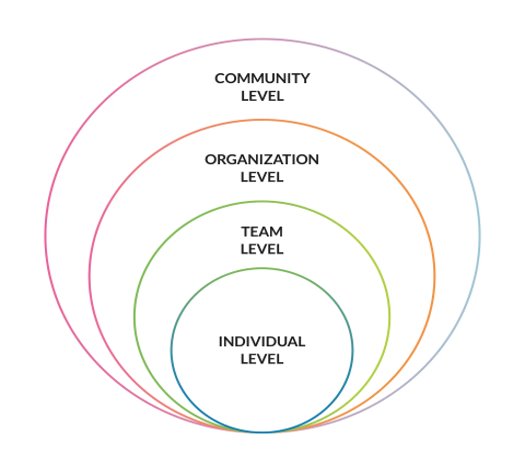 17
[Speaker Notes: The image here demonstrates the connectedness of these levels.]
Trauma-Informed Leadership Competencies
Source: traumatransformed.org
18
[Speaker Notes: Implementing trauma-informed changes in an organization requires leading in a way that is aligned with trauma-informed principles. Let's take some time to consider the skills and competencies that are important for trauma-informed leadership. There are 6 different competencies that we’re going to talk about.]
Trauma-Informed Leadership Competencies
1. Trauma-informed communication
Connecting before correcting
Offering stabilization
Explaining the why/what/how, the likely impacts, & what's next
Being proactive and intentional
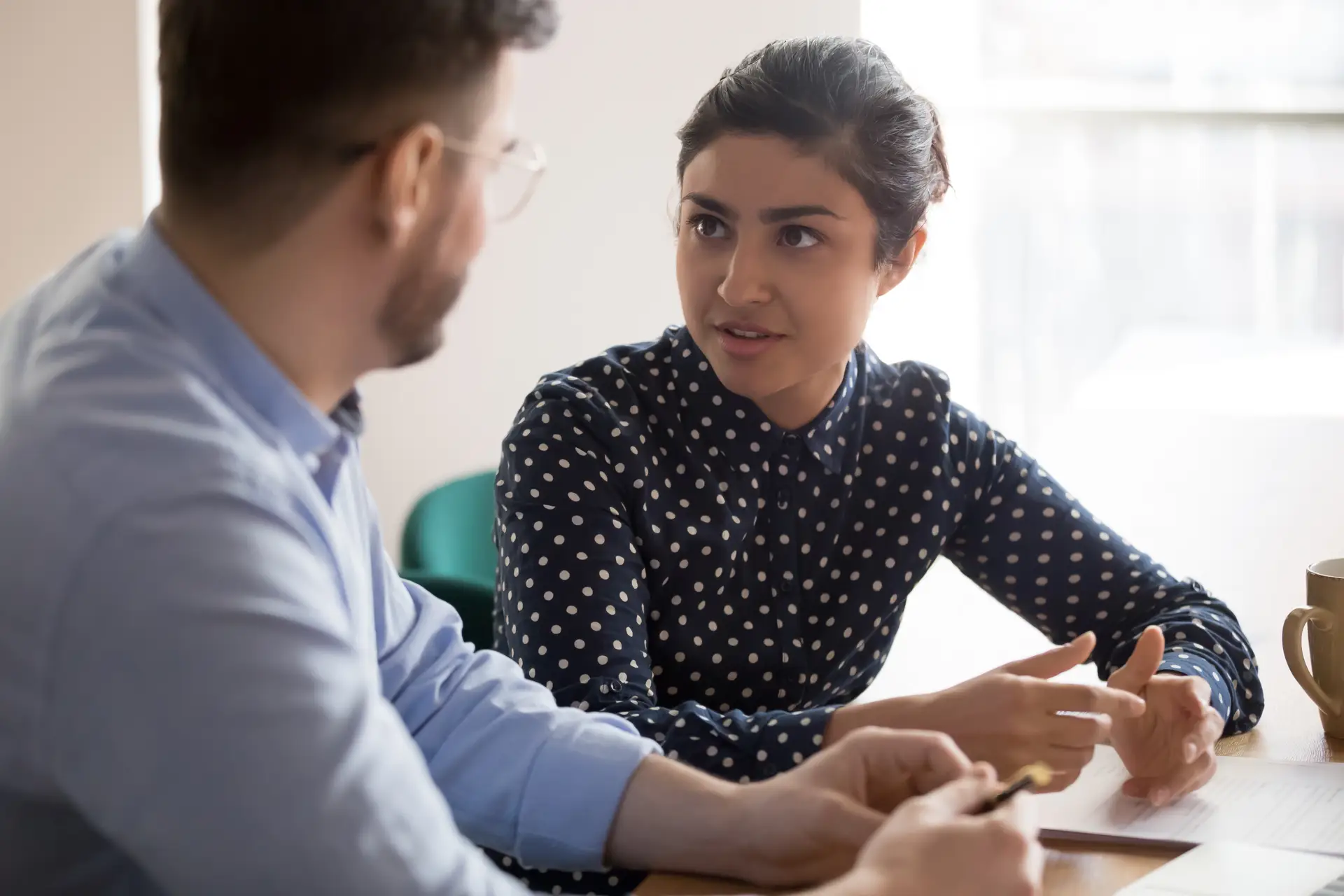 19
[Speaker Notes: This involves connecting with a person before correcting them, and offering stabilization: that includes explaining the why/what/how, the likely impacts, and what's next. So with this we’re being proactive and intentional, and we’re aiming to minimize stress and trauma.

For example: A leader is not satisfied with the quality of work on a project done by a worker, and they would like to provide feedback on this. Trauma-informed communication would involve intentionally thinking about how, when, and how much information to offer the worker in order to minimize the impact of stress and trauma. As a leader, you might ask the worker what their preferred mode of communication is to discuss the feedback, and frame the feedback in a way that allows the worker to understand 'why' it is important.]
Trauma-Informed Leadership Competencies
2. Inclusive leadership
Makes space for diversity & difference
Promotes voice & allows for multiple perspectives
Engages in power analysis, power sharing, & power building
Does ‘with’, not ‘to’
Understands power dynamics and acknowledges that institutions and systems often must change to resolve oppression and inequity
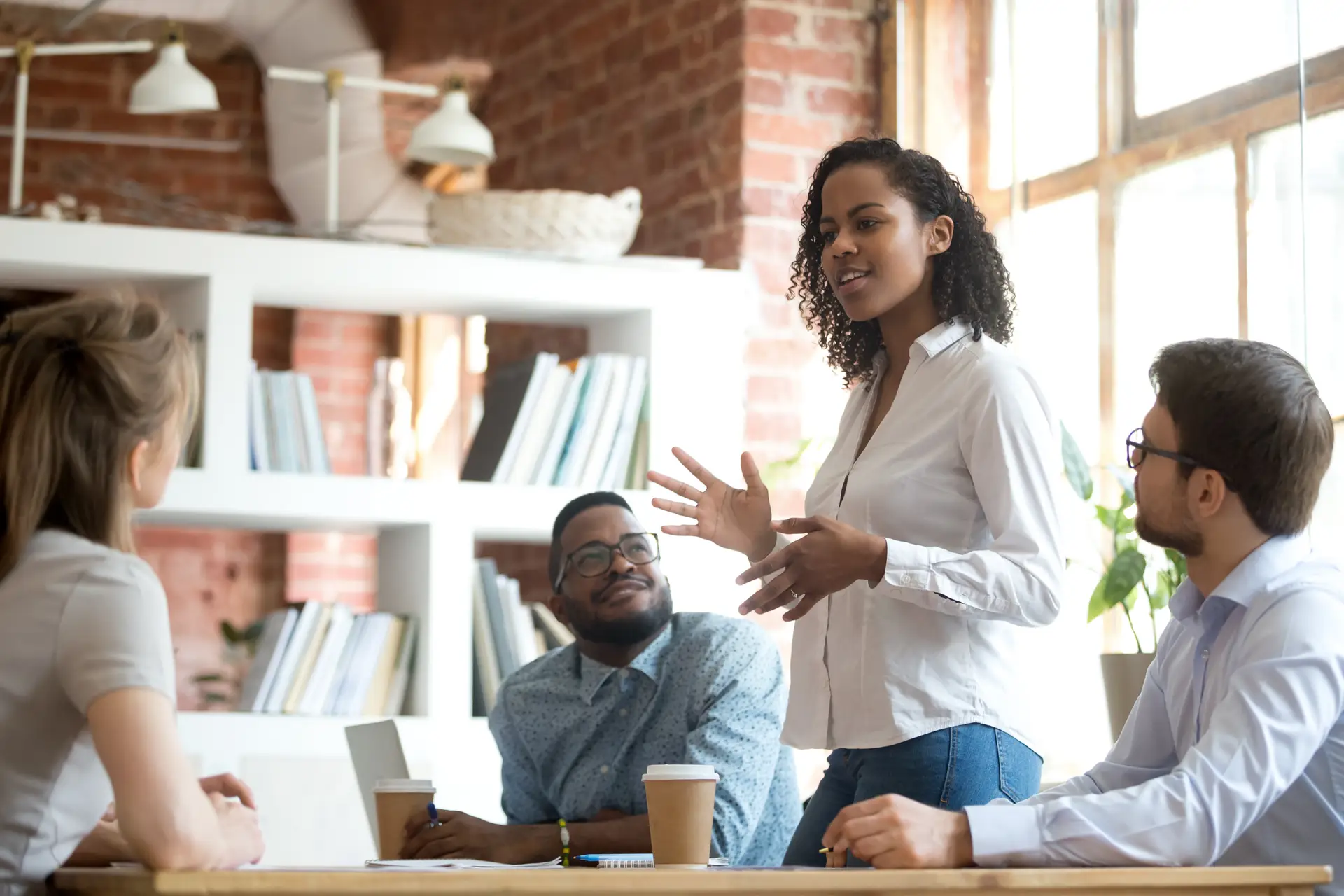 20
[Speaker Notes: An inclusive leader makes space for diversity and difference, promotes others using their voice, allows for multiple perspectives, engages in power analysis, power sharing, and power building, and does ‘with’, not ‘to’. Inclusive leadership also acknowledges that institutions and systems often must change to resolve oppression and inequity.

For example: A leader might engage in power analysis by reflecting on their own identity to understand their privilege and power and how these are amplified in a workplace. They might also power share by deferring to workers in non-leadership positions when problem-solving and making decisions.]
Trauma-Informed Leadership Competencies
3. Mindfulness and reflection
Has a stance of curiosity & awareness
Engages in contemplation & deliberation
Sees & feels without reacting
Practices self-awareness
Focuses on the long term
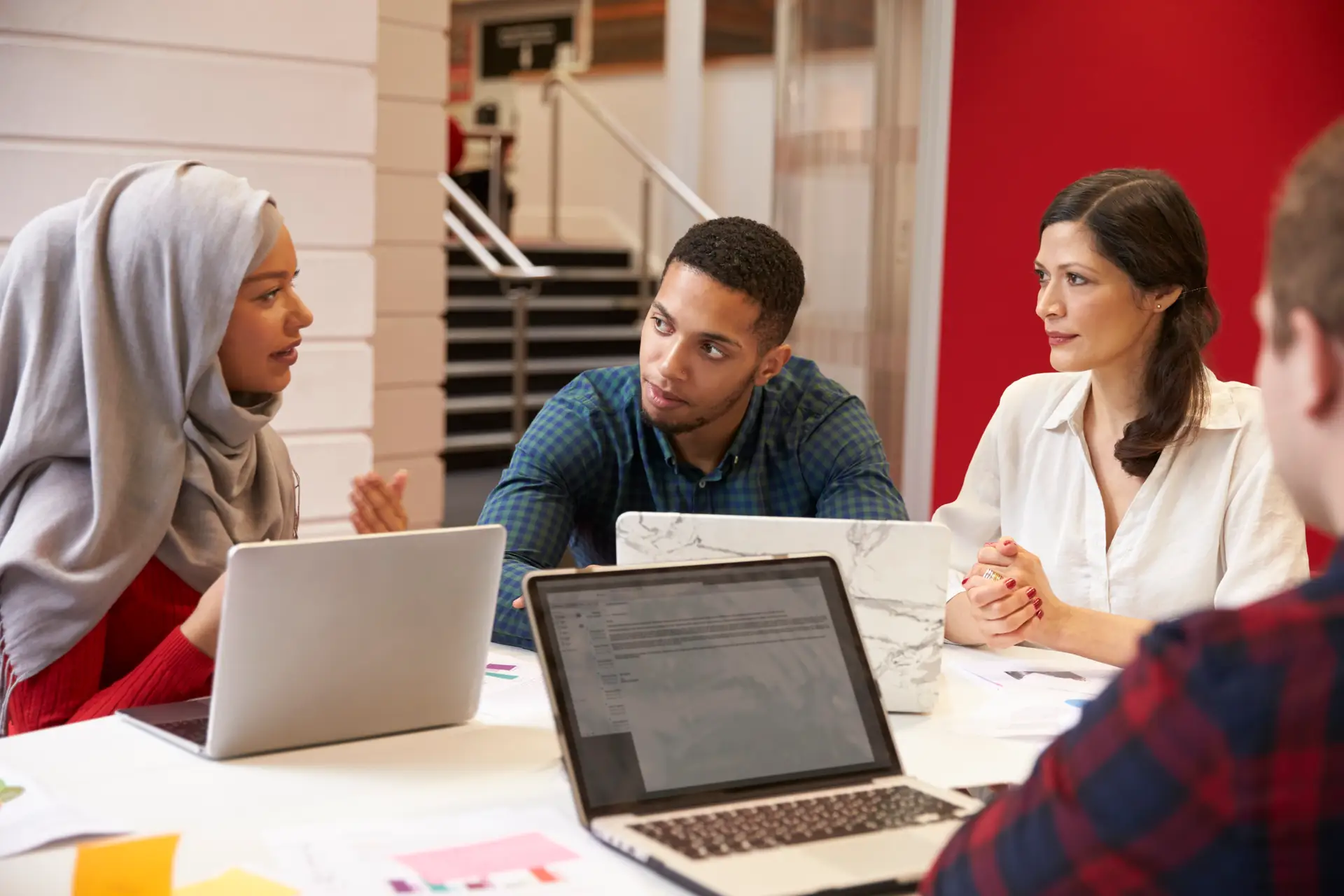 21
[Speaker Notes: This competency takes on a stance of curiosity and awareness, engages in contemplation and deliberation, and sees and feels without reacting.
For example: A meeting is being held where workers are sharing about what they feel can be improved about a certain program. Engaging in mindfulness and reflection means that a leader would take time to process the information that is being shared, and notice what is happening without evaluating, analyzing or reacting to it right away.]
Trauma-Informed Leadership Competencies
4. Complexity
Awareness of systems thinking & change management, & use of this in practice
Acceptance of uncertainty & ambiguity
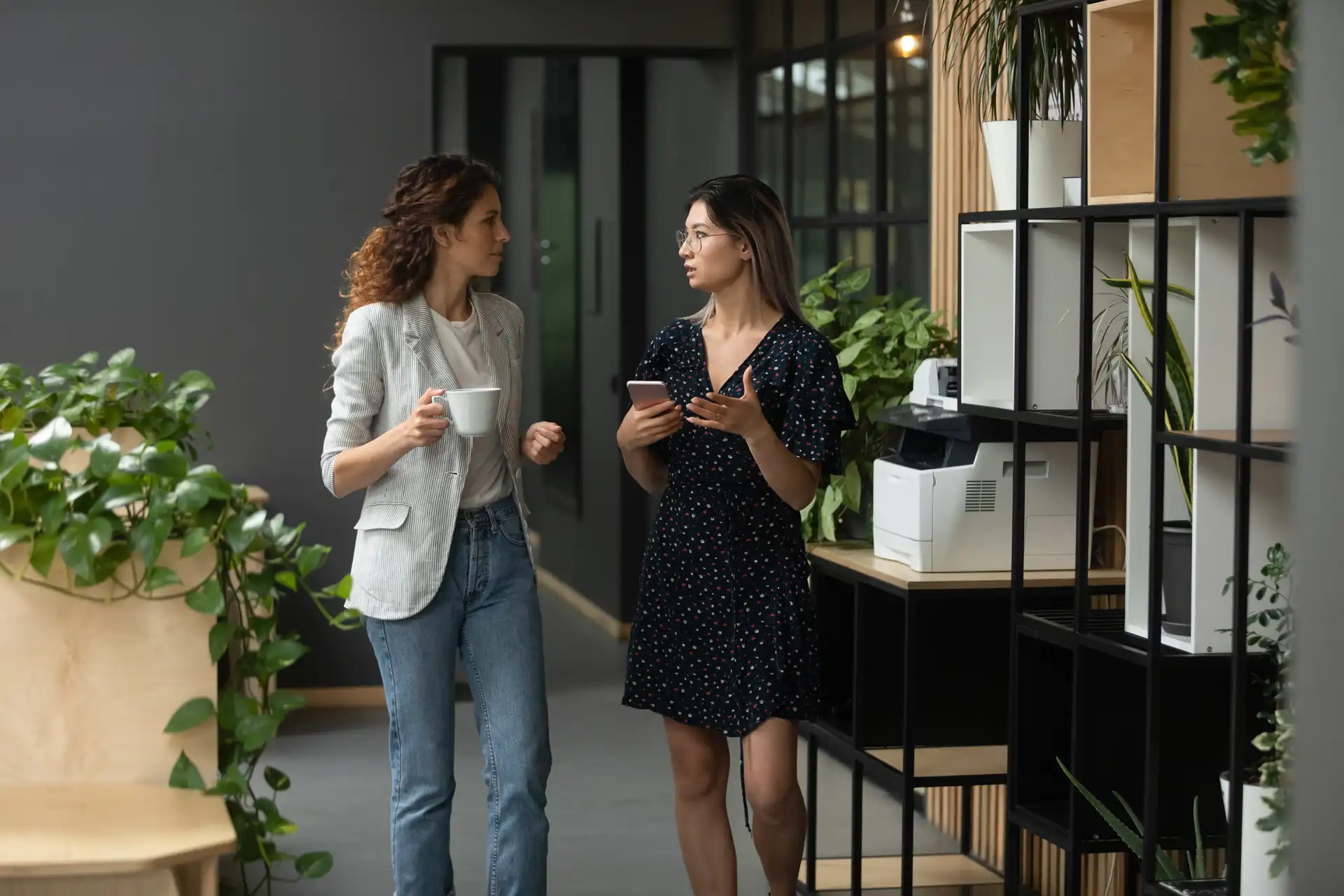 22
[Speaker Notes: This involves an awareness of systems thinking and change management, and an acceptance of uncertainty and ambiguity.
For example: A new animal management system is replacing an old animal management system. The change is set to occur the next day. A worker brings forward a reason why the old system has value in a way you haven't considered yet. Complexity is taking their perspective into account and making a decision that validates their experience, rather than ignoring it and moving forward anyway. As a part of this, we can be transparent and open about why the change is delayed with staff, and ask them for their feedback on that change of plans.]
Trauma-Informed Leadership Competencies
5. Radical & critical inquiry
Involves humility
Willingness to challenge assumptions
Ability to be reflective about oneself & the system one leads
Practices critical self-awareness: thinks about & questions themselves & the policies & practices of their organization
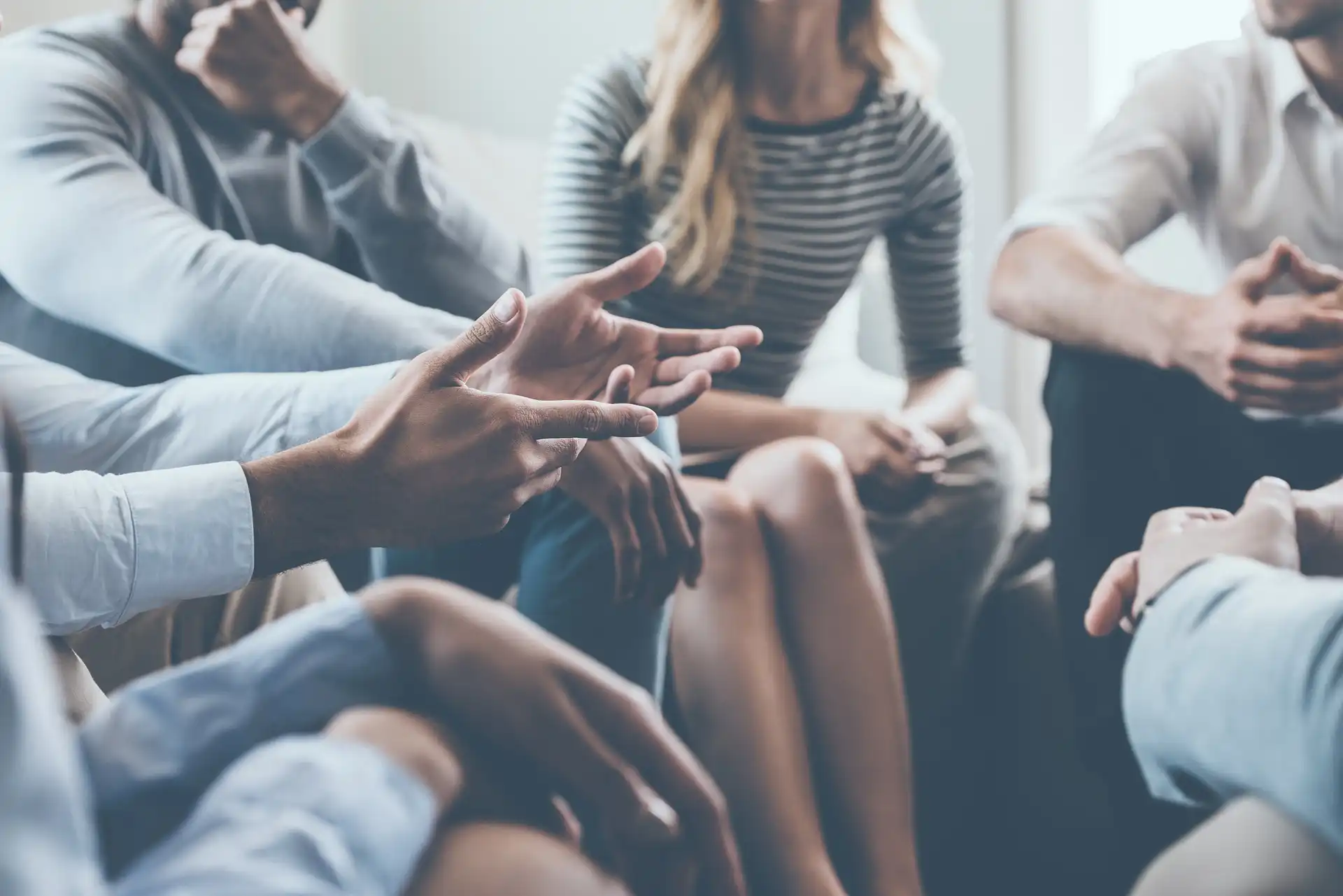 23
[Speaker Notes: This competency involves humility, a willingness to challenge assumptions, the ability to be reflective about oneself and the system one leads, and critical self-awareness. Trauma-informed leaders must think about and question themselves and the policies and practices of their organization.
For example: A leader at an animal shelter is looking to update their organization's policy regarding time off and vacation time. A leader who practices radical and critical inquiry could seek out perspectives from workers, and accept and reflect on feedback in a calm, purposeful way.]
Trauma-Informed Leadership Competencies
6. Relational leadership
Uses relationship & influence rather than power & authority to create change & system transformation
Use of appreciation & building cultures of staff connection & shared success
Expressing & holding emotion and vulnerability
Interacting with transparency & trust
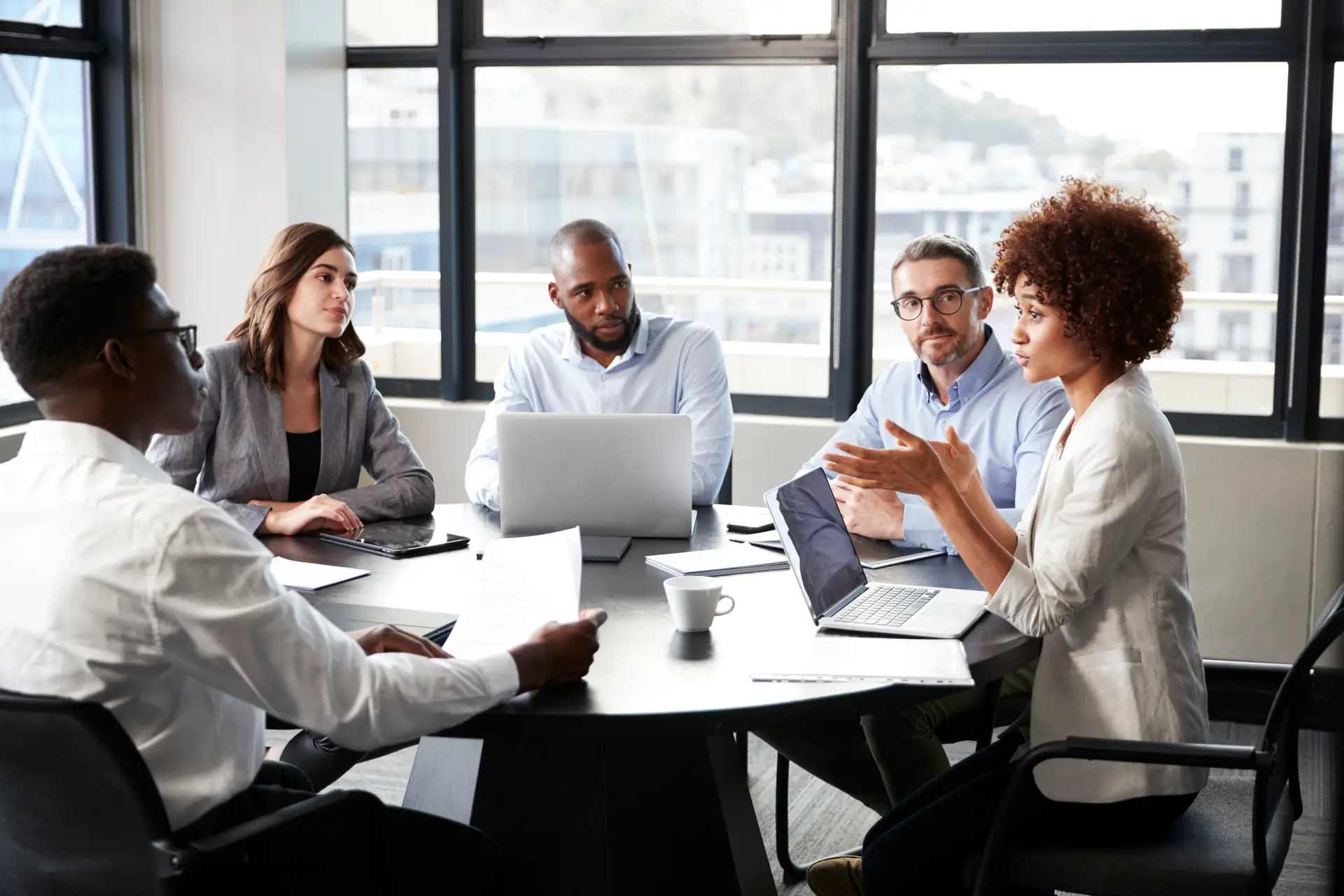 24
[Speaker Notes: This competency uses relationship and influence rather than power and authority to create change and system transformation. Relational leadership also involves the frequent use of appreciation, building cultures of staff connection and shared success, expressing and holding emotion and vulnerability, and interacting with transparency and trust. Relational leaders recognize the importance of relationships.

For example: A leader recognizes that their staff are all having a busy week with many deadlines and difficult situations. A leader who practices relational leadership might take time during a team meeting to show their appreciation of workers by acknowledging professional 'wins', challenges overcome, etc. They might also share about a time where they also felt overwhelmed at work, and how they managed this.]
Reflection
What strengths and competencies did you display in this situation?How did your leadership make a difference to yourself or others?
25
[Speaker Notes: So with this understanding of trauma-informed leadership, let’s do a quick reflection activity. Begin with thinking about your own experiences and skills as a leader, in any context. Think about a time when you demonstrated leadership that others expressed gratitude for. Remember the details. What was happening? What were you doing? Who was involved?Consider the following questions:

1. What strengths and competencies did you display in this situation?2. How did your leadership make a difference to yourself or others?

This is reflection 2 in your workbook. 2-3 mins to reflect.]
Summary of Trauma-Informed Leadership Competencies
Trauma-informed communication
Inclusive leadership
Mindfulness and reflection
Complexity
Radical and critical inquiry
Relational leadership
26
[Speaker Notes: [4 mins; then share out loud or in chat]]
Activity: Creating a Trauma-Informed Action Plan
1. What competency would you like to develop?
2. What is your goal with developing this competency?
3. What steps need to be followed to develop this competency? What resources are needed?
4. Who else is involved? Who can we seek input from?
5. How will you measure the outcomes of implementing this competency?
27
[Speaker Notes: Now, we're going to move into our first activity. This is activity 1 in your workbook. Choose one of the trauma-informed leadership competencies that resonates with you, and let’s create a brief action plan that will help you to continue to develop and implement this competency.Consider the following questions:
1. What competency would you like to develop?
2. What is your goal with developing this competency?
3. What steps need to be followed in order to develop this competency? What resources are needed?
4. Who else is involved? Who can we seek input from?
5. How will you measure the outcomes of implementing this competency?

*switch to next slide for summary*]
Summary of Trauma-Informed Leadership Competencies
Trauma-informed communication
Inclusive leadership
Mindfulness and reflection
Complexity
Radical and critical inquiry
Relational leadership
28
[Speaker Notes: [4 mins; then share out loud or in chat]]
Break Time!
29
[Speaker Notes: Break – 10-15 minutes]
Part 2: Leading Others – Teams & Community
30
Parallel Process
31
[Speaker Notes: Organizations, communities, staff, and the people we serve all exist as part of complex systems that are interconnected. Just like a mobile, anything that affects one part of these systems impacts the rest of them.

The idea of a 'parallel process' describes the way systems simultaneously process incoming information and interact with one another. When multiple systems (individuals, groups, or organizations) have significant relationships with each other, they usually develop similar affects, perceptions, and behaviours. These are defined as parallel processes.

For example, as people accessing services can bring in their past history of trauma into a service relationship, they interact with service providers who may also bring their own trauma and experiences into the relationship, and are also a part of systems (i.e., their organization and sector) that are under significant stress. The result of these interactions (e.g., re-traumatization) is often opposite to the initial goal of the service provider.

Just like with individuals, organizations can misapply coping strategies to deal with this.

[continued on next slide]]
Individuals who have experienced trauma may respond by using coping strategies such as:
Isolating themselves
Using substances
Fighting with others

Organizations may face stressors and respond by using misapplied coping strategies such as becoming:
Authoritative
Rigid
Hierarchical
Siloed
32
[Speaker Notes: For example, individuals who have experienced trauma may respond by using coping strategies such as isolating, using substances, or fighting. In comparison, organizations may face stressors, such as political or financial pressure, and respond by using misapplied coping strategies such as becoming authoritative, rigid, hierarchical, and siloed.

Disrupting this process requires changes to thinking, behaviour, and practices.]
Trauma at Different Levels
33
[Speaker Notes: Let's talk about the individual, team, and organizational level impacts of trauma and stress.

The image here compares how trauma and stress can impact individuals, teams, and organizations. Because we're interconnected, it can happen that the very things we are trying to help prevent can be replicated in our services and systems.

[read out graphic]]
Trauma-informed responses can include:
Leadership skills
Communication skills
Emotion management skills
Drawing on collective wisdom & experience
Grieving & imagination
Cognitive skills
34
[Speaker Notes: The good news is that teams and organizations can also recover from trauma and thrive together.

Aligned with what we’ve been discussing, trauma-informed responses, at all levels, include:
Leadership skills
Communication skills
Emotion management skills
Drawing on collective wisdom and experience
Grieving and imagination
Cognitive skills]
Healthy Organizations
35
[Speaker Notes: A healthy organization is able to be reflective, make meaning of past challenges, is growth and prevention-oriented, collaborative, equitable, accountable, and its leadership is relationship-oriented.

Take a look at the elements of a healthy (healing) organization, versus a trauma-organized and trauma-informed organization. 

[read out graphic]

So taking steps to become a more trauma-informed organization, means that you are moving towards becoming a healing organization.

Let's think about a couple of examples based on these elements.

An organization that is trauma-organized might:
Avoid discussing issues with workers and ignore challenges that they face
Utilize leadership principles like competition and control

An organization that is trauma-informed might:
Engage in external training to understand the prevalence and impacts of trauma
Develop a shared language to define, normalize and address the impact of trauma on both workers and people accessing services

An organization that is healing might:
Promote trust, collaboration and empowerment by having a mechanism whereby staff can anonymously put any question forward for anyone in the organization to see, and have it be answered in a trauma-informed way by leadership
Promote cultural humility and equity by including a variety of people from different backgrounds to participate in organizational evaluations, planning, decision-making and hiring, and make it the norm to ask “Who is missing from the table?”

It is important to note that even those organizations who are committed to being healing organizations can and should take a step backwards when there is new trauma that surfaces. So, we can look at the goal of being a healing organization as a continuous process.]
Reflection
When you consider the characteristics of ‘trauma-organized, trauma-informed, and healing’ organizations, where would you generally place yours?

Where do you think your colleagues would place your organization?
36
[Speaker Notes: Let's do a quick reflection activity.
When you consider the characteristics of ‘trauma-organized, trauma-informed, and healing’ organizations from the previous graphic, where would you generally place yours?
Where do you think your colleagues would place your team or organization?

This is reflection 3 in your workbook.

[3-4 mins, discussion]

It’s ok if you’re not at the ‘healing’ stage yet. This kind of change is transformational in nature. It is complex and takes time. We understand that you may have control over how you lead in your work, but may not have input in your overall organization and how they might implement trauma-informed policies. Or, you may have input and control of this type of change at the organizational level. Our hope is that through this course, you will learn about approaches that can help you to get a little closer to this goal, no matter where you are starting from.]
Part 3: Organizational & Self-AssessmentWorksheet Activity
37
[Speaker Notes: So we're going to move into our second worksheet activity which will help you to do a brief organizational and self-assessment. This is activity 2 in your workbook and is 3 pages.

We'll start by thinking about the levels of the system that we've been discussing, from individual and team relationships to relationships with stakeholders and partners in the community. You may even want to map the system out with pen and paper, or a digital tool. Then we'll use this activity to reflect on where you and your organization are in regard to Trauma Informed and Culturally Safe principles.

[8-10 minutes to complete, offer discussion]

Thank you for sharing and being honest. I wanted us to reflect on this first before we move into more recommendations and discussion about prevention and outreach practices, cultural safety, and mental health policy.]
Part 4: Approaches for Organizational Change
38
Outreach-First & Prevention-Based Approaches
39
[Speaker Notes: So the first thing I want to talk about under this topic of approaches for organizational change, is outreach-first and prevention-based models.

Shifting to these approaches can reduce stress and trauma for animals and people, address inequities, and reduce the likelihood of further marginalizing people who are placed at risk by systems and society. It can also build and improve relationships with people and communities, which will result in better outcomes for all involved.]
40
[Speaker Notes: There are a number of ways that we can begin to build outreach-first and prevention-based models into our work and our organizations to help individuals develop additional or different knowledge and skills in caring for their pets. Through these programs, animal service workers and communities can work together to address both individual and community needs. For example, this might involve restructuring staff time and resources to prioritize:

[read out graphic]]
Best Practices for an Outreach-First, Prevention-Based Approach
Practicing community engagement and collaboration
Formalizing networks to provide more resources to people accessing animal services
Having knowledge of available resources from community and social services
41
[Speaker Notes: I want to share a few examples of some best practices we have identified specifically for the animal services sector that can help organizations engage with outreach-first and prevention-based approaches.

The first is practicing community engagement and collaboration. A focus on community engagement and collaboration is crucial in building the relationship between animal services and communities. This can feel time-consuming, especially when agencies feel understaffed and under-resourced. However, effort in this area can actually alleviate some of the time pressure and improve service delivery, which results in being able to provide better support for the well-being of animals and people in the community by focusing on building trust. 

An example of this practice is building relationships through regular visits and conversations with community members. Being a positive presence in the communities with whom we work, rather than exclusively having an enforcement or authoritative presence, results in better outcomes for the animals. Practicing community engagement at this level allows organizations to have a deeper understanding of what the community needs to care for their animals, such as veterinary medical service clinics, funds for scanners, or access to a skilled and humane animal trainer or groomer. Being present in and engaging with the community will also enable community members to be aware of the support you can provide, and to feel more comfortable proactively contacting your organization in the future. For example, if their pet needs veterinary assistance or pet food.

One participant who works in the animal services field gave an example of community engagement. They hold a community-wide ‘dog fun day’ at a local park open to all dog guardians. The organization sets up information and vendor booths where people can mingle, meet other pet guardians, and learn more about the assistance services that the organization offers. The participant describes the event as follows: [quote on screen] “…it’s a free event. So anybody can come, they don't have to worry about fees and we purposely did it that way…and we keep our vendor booth down really low too so that that's not a barrier.”
The second best practice is formalizing networks to provide more resources to people accessing animal services. This goes hand-in-hand with the practice of community engagement. Animal agency staff likely have informal connections within the community, such as staff at other human or animal service agencies who can provide information or facilitate connections to relevant resources. As an example of how we can engage with this practice, organizations can ask staff to write down current informal networks and connections. These can be assessed to see if there are opportunities for partnerships and collaboration, including standard processes so that those community connections are not lost with changes in staff. With this, we can also work to forge reciprocal relationships with other social services in a community to understand what services are available for people.
Next, we recommend having knowledge of available resources from community and social services. This is also connected to formalizing our networks. These two practices are aligned because if we forge and formalize networks—for example, with a social service in the community—we can have readily available knowledge of resources that we can pass on to people. One way this can be done is by compiling a list of resources and community services, with phone numbers, addresses, and email addresses, and having printouts on hand to provide to a person. While this may seem simple, participants in our project indicated that it was very helpful for them when a vet clinic or rescue organization told them about resources they could use, such as programs that help with the cost of veterinary care. Volunteers can assist with compiling this list.
In keeping with the ideas of accessibility and cultural awareness, resources should include culturally relevant social and community services. This is related to understanding the demographics and needs of the communities with whom we work. This includes ensuring that the materials are offered in languages of the community and offering connections to culturally specific supports. For example, if an agency’s community has a high proportion of Mandarin or Spanish speaking members, the agency should ensure that materials are available in Mandarin or Spanish. A partnership with a local organization in the community can help agencies to identify community needs.

We know that funding is often a barrier in the animal services sector, especially for smaller organizations. These recommendations can serve as a starting point for organizations to creatively think about ways to seek new funding sources, including seeing how other organizations raise and allocate funds and potentially partnering with different organizations to expand our resources.]
Respecting Cultural Protocols
What is the respectful and appropriate protocol for approaching or contacting an Indigenous community?
Is there a traditional gift or offering that is considered respectful?
42
[Speaker Notes: When considering outreach-first and prevention-based approaches, it is important to engage in further learning that will help you to implement these approaches in a culturally safe way.

We want to emphasize that it is vital for those who will work with and in Indigenous communities to understand cultural protocols before contacting or engaging with a community. Although we recommend practicing community engagement and collaboration by building relationships through regular visits and conversations with community members, this cannot be done without first researching and understanding cultural protocols.

We must understand that these protocols vary between Indigenous Nations, and they must be followed, as identified by the community. Questions that should be explored well in advance of this include:
What is the respectful and appropriate protocol for approaching or contacting an Indigenous community?
Is there a traditional gift or offering that is considered respectful?

If after following cultural protocols you are invited to meet with an Indigenous Nation and/or a community member, then together you can begin to collaboratively plan outreach and prevention-based programs, based on the desires and needs expressed by the community.]
How is the One Welfare model connected to prevention and outreach-based approaches, and trauma-informed, culturally safe practices?
43
[Speaker Notes: I hope that hearing about these approaches has maybe sparked some ideas for you. And I hope that you are beginning to see how the One Welfare model is connected to prevention and outreach-based approaches, and trauma-informed practices.

A One Welfare approach aims to improve learning, promote community engagement, and strengthen communities by addressing all of their needs. So by creating partnerships with a community’s other social services, we can build on the overall health of the community.

For example, embracing a One Welfare model may include open discussion forums with the community to identify their priorities and needs, and partnering with human service agencies to ensure that the needs of both people and animals are addressed.

Focusing on these approaches allows us to understand the needs of a community and work together to address barriers before getting to a point of ‘crisis’.]
Brainstorming Informal Networks & ConnectionsWorksheet Activity
44
[Speaker Notes: As mentioned, identifying our organization's informal connections and networks, and researching about local resources and services can help us to achieve the goal of collaborating with a community to identify needs before the point of crisis.

So with that I’d like to invite you all to work through our last two worksheets as a group [note for presenter: use break out groups/rooms depending on size of group]. 

This first worksheet, which is activity 3 in your workbook, will help you to brainstorm about your organization's informal connections and networks.

[8-10 minutes, discuss]]
Compiling Community Resources & ServicesWorksheet Activity
45
[Speaker Notes: In this worksheet, which is activity 4 in your workbook, we’ll continue to think about this networks and connections, and create a list of community resources and services. We'll work through this activity as a group[s] again.

[discuss]]
Break Time!
46
[Speaker Notes: Break – 10-15 minutes]
Internal Policy Changes for Outreach-First Prevention-Based Approaches
Developing a community engagement policy
47
[Speaker Notes: So in addition to the best practices we just discussed, I want to also offer the following for you to consider when thinking about internal policy changes that can support prevention-based and outreach-first approaches:

Organizations can develop and implement a community engagement policy.
During the research to develop this course, a priority identified by many interview participants was the need for more formal guidance and oversight for engagement between animal service organizations and communities. This particularly included organizations that remove animals from Indigenous communities. 

Animal service organizations can develop their own internal policy with best practices and standards for community engagement to help guide service delivery in a way that is respectful of and receptive to community needs. This type of policy, where relevant, should be developed in partnership with Indigenous communities and governance. It can outline clear practices and processes for engagement and consultation for the services that will be delivered to specific areas.]
Examples From the Field
48
[Speaker Notes: There are a number of organizations that are already engaged in outreach-first and prevention-based approaches. I want to share a few examples of organizations, and some of the resources that they've created and utilize:]
Canadian Animal Assistance Team
49
[Speaker Notes: One of the many ways that CAAT employs outreach and prevention-based approaches is through their online blog series called 'CAAT Community Corner', which was created with the goal of supporting pet ownership in remote communities with little or no access to veterinary care. The series answers questions on topics that are defined by pet owners in CAAT's host communities. These topics include shelter and cold weather tips for cats and dogs, dog bite prevention, dog training, tips for dogs that live outside, first aid tips for pets (for example, poison awareness and prevention), and tips to help reduce the risk of dog pregnancy.

Providing these tips in an accessible way means that pet guardians are able to improve the welfare of their pet, and allows them to know what actions to take when a problem with their animal arises. Involving the pet guardians in the process by having them choose the topics that are important to them is a great example of fostering collaboration and trustworthiness with pet guardians.]
Lakes Animal Friendship Society
50
[Speaker Notes: The Lakes Animal Friendship Society also has a number of ways that they engage in prevention and outreach practices. They have an in-school Humane Education program where they give presentations to students on animal care, compassion, and dog bite safety. Students are given learning materials and engage in activities such as dog house building. They also have a community program in which they hold 'Community Animal Care Events', each of which provides the opportunity to give information about care for companion animals.

Lakes Animal Friendship Society has also created a number of educational resources for animal guardians, and for children too.

They publish seasonal newsletters that are available in print or online, which include information about pet food, housing, and supplies assistance, veterinary clinic contact information, information about low-cost spay and neuter programs, as well as heartwarming stories about people and their pets.]
Part 5: Cultural Safety
51
[Speaker Notes: So we're going to move into talking about cultural safety, and in particular with regard to internal policy changes.

In our workshop on trauma-informed and culturally safe approaches, we discuss some culturally safe practices that your organization can engage in. 
But here, I’d like to share some ideas for internal policy changes that can be initiated by organization leadership.]
Internal Policy Changes for Cultural Safety
Implement a cultural sensitivity training policy
Hold staff and leadership training on cultural safety, awareness, and sensitivity
Incorporate learnings about Indigenous community history into training processes
52
[Speaker Notes: The main internal policy recommendation is to implement a cultural sensitivity training policy. Many organizations are currently engaged in efforts to increase equity, diversity, and inclusion within their agencies in areas like policy, hiring practices, and service delivery. In relation to embracing a trauma-informed and culturally safe approach, we offer the following specific recommendations for training centered on increasing the cultural sensitivity of your organization.

First, we recommend implementing staff and leadership training on cultural safety, awareness, and sensitivity. Implementing a structured training to develop cultural awareness, sensitivity, and safety is directly related to the best practices we’ve discussed so far. This training can take varying forms, from a series of workshops to a half-day event paired with activities. Training should come from culturally appropriate resources to ensure that learnings are rooted in lived experiences. Some examples of this can be participating in workshops through diversity, equity, and inclusion organizations, engaging in online training programs such as the University of Alberta’s Indigenous Canada course, and having a ‘guest speaker’ present on topics regarding cultural safety to the organization. It is important that both leadership and staff participate in this type of training, as this will set a consistent expectation for cultural knowledge. This will also enable staff and leadership to support each other in efforts to build both their own cultural awareness and sensitivity and the capacity of the organization as a whole. These efforts will directly contribute to the process of implementing trauma-informed approaches.

Second, we recommend incorporating learnings about Indigenous community history into training processes. Training should include specific learnings about the history of the Indigenous communities that an organization serves. Some organizations may serve primarily Indigenous communities, while others may serve a diverse community. Regardless of the precise makeup of the community served, an understanding and awareness of the history of the Indigenous peoples in the agency’s service area is key to culturally safe practices. Appropriate sources from whom we can learn this history include collaboration with knowledge keepers, Elders, and/or members of a community. Information about the territorial lands, whether a residential school was located in or near the community, and information about the specific history of forced relocation will help to provide context for staff members. Having an understanding of the colonial history, as well as the strengths and resilience of Indigenous communities also supports the goal of building respectful and collaborative relationships.

With these recommendations, it is important to acknowledge that learning is lifelong. Instead of viewing these recommendations as a one-time learning experience, we can think about ways to ensure that our learning is a continuous process, so that our knowledge is relevant and practical. As an example, we can consider building a committee that continues to focus on these topics, who can arrange to bring in speakers, or implement other knowledge-enhancing activities. We could also build these topics into our yearly organizational plans and goals. Once we begin to engage in these recommendations, we can identify what works for our own organization—what keeps ourselves motivated and how to best keep up to date on this work.

I also want to once again mention that it is important to note that if we are looking to invite a knowledge keeper such as an Elder to speak to our organization, it is essential to follow cultural protocols as defined by the community.

An initial way to do this is to visit the website of the Indigenous Nation that you would like to connect with. Typically, there is a contact form, email address, or phone number, that you can use to reach out and introduce yourself and your organization. If the community wishes to engage with you and your organization, they can then connect you with a community member, leader, or Elder, and help to identify appropriate next steps, including culturally appropriate protocols.

Specifically, adequate compensation for the Elder or the community may be appropriate. Discuss this in advance and provide what the community asks for.

Now that you’ve had a chance to reflect on this on a personal level, you may want to gather some other perspectives from your team, organization or community partners. Some options might include discussing or completing this same activity with your team, or reaching out to different community groups or people who access your organization’s services to get their feedback about how they experience your services. Taking steps like these are a good way to build or enhance the trusting relationships that are foundational to a trauma-informed approach.]
Reflection
Who are the cultural communities you serve?
What do you know about the history of these communities, as well as their current contexts? For example, the barriers that they might face.
In what ways are you involved with the cultural communities in your local context?
In what ways are you addressing any distrust of services that may exist because of historical, cultural, and intergenerational trauma?
53
[Speaker Notes: It may be useful at this point to devote some time to consider the communities you may work with in your local context. Depending on where your organization is located, you may work with diverse populations, which may include newcomers to Canada, multigenerational communities, and Indigenous peoples, for example. Please take a moment to consider:
Who are the cultural communities you serve?
What do you know about the history of these communities, as well as their current contexts? For example, the barriers that they might face.
In what ways are you involved with the cultural communities in your local context?
In what ways are you addressing any distrust of services that may exist because of historical, cultural, and intergenerational trauma?

This is reflection 4 in your workbook.

[3 mins to reflect]]
Part 6: Supporting Employees and Teams - Organizational Resilience
54
[Speaker Notes: So in this last section, we’re going to shift and talk more specifically about resilience and establishing healthy mental wellness practices with your employees and teams. This might seem like a departure from what we’ve been discussing so far but it’s actually connected to a trauma-informed approach.]
Creating Psychological & Emotional Safety in the Workplace
55
[Speaker Notes: The idea is that trauma-informed approaches allow for better outcomes for staff and for people accessing services. And seeing these more positive outcomes allows us to experience more of what we call compassion satisfaction, rather than compassion fatigue. You might wonder if someone’s own mental well-being is their own personal responsibility, rather than an employer’s responsibility. It is true that we each have responsibility for our own mental wellness, but mental wellness at work is a shared responsibility. 

As you know, those who work in the animal services sector face high-pressure, stressful situations, sometimes on a daily basis. The unique stressors that those who work in the animal services sector experience can result in burnout, compassion fatigue, and other mental health challenges. Acknowledging this, and having practices in place to minimize and address the occurrence of these effects, is essential to ensure healthy people and a healthy workplace.]
Internal Policy Changes for Mental Wellness
Create or enhance organizational mental health policy
Implement mental health training
Implement wellness days
Offer sector-specific counselling or support
56
[Speaker Notes: So I want to share a few recommendations for internal policy changes to support mental wellness. These recommendations are based on interviews with workers in the animal services sector, and workers in other sectors that already employ trauma-informed practices.

The overarching recommendation is to create an improved mental health policy. There are three components to this recommendation.

The first component of this is to implement mental health training. It’s really important for leadership normalize the prioritization of mental health, and shaping organizational policy to include mental health training for both staff and leadership can support that goal. Training could include a component or workshop on compassion fatigue and burnout, which would incorporate definitions of these two terms, how to recognize them in oneself and others, and techniques to address symptoms and manage causes. Also, because of the interconnectedness of trauma-informed practice and organizational resilience, providing training on how to do trauma-informed service delivery can actually support mental wellness.
Every person experiences compassion fatigue and burnout differently, and so there is no one size fits all solution. Because of that, it’s important to recognize that techniques for dealing with burnout and compassion fatigue can be different for each person. So, mental health training could also include culturally inclusive practices; for example, including Indigenous perspectives and ways of healing as well as other cultural practices to support mental health. The key is understanding the cultural diversity of the workplace, accounting for diverse mental wellness and healing practices, and encouraging workers to embrace the practice that resonates with them.
The second component of an improved mental health policy is to implement wellness days. Establishing ‘wellness’ days would allow staff to take time off for mental and physical health purposes. This could look like a set number of days that staff could use throughout the year as needed to support mental and physical health and prevent compassion fatigue and burnout. An important element of this kind of policy is the encouragement to actually use wellness days, rather than ‘banking’ them for future use or considering their use problematic. Leadership can model policy adherence by demonstrating the use of wellness days themselves. You might be thinking—isn’t that just vacation time? But it’s important to recognize that needing to take time to recover mentally is distinct from taking time off to enjoy a vacation. Both are essential—we can look at wellness days as reparative and vacation time as restorative.

The third component is to offer sector-specific counselling or support. This could be a formalized relationship with a local counselling office or therapist group who has specific experience in supporting the kinds of challenges that animal services staff encounter, or an in-house mental health specialist. It’s important for this type of counsellor to employ a culturally sensitive lens and understand the different ways of healing that are practiced throughout cultures. Counselling does not have to be mandatory, as some workers may not wish to engage in this practice. Instead, other forms of healing can be encouraged and encompassed in internal mental health policy. If time is allotted for workers to engage in counselling and support, then workers should be able to use this time in whichever way they choose, and any policy regarding this can support culturally appropriate healing and mental wellness activities.

We can safely assume that everyone will be working under burnout conditions at one point or another. So the idea is that if we’re planning for the worst-case scenario, then we’re better set up for success when that burnout does inevitably happen. It's a preventative approach, rather than reactive.]
Brainstorming About Mental Health Policy ChangesWorksheet Activity
57
[Speaker Notes: I want to invite you all to do one more activity. Let’s start by considering your current organizational policies around mental health. Then, think about and note down some areas for improvements.

This is activity 5 in your workbook.

Consider the following questions:
1. Are there any ‘simpler’ changes that can be implemented right away?
2. What changes do you see taking longer, and why?
3. Are there any barriers you think you/the organization may encounter in making these changes?
4. Who on your team who you could enlist to help transform your organizational policies (i.e., how can goals/objectives be divided/assigned?)

[5 mins, discuss]

While some of these policy changes may represent an additional operational cost, the goal of these recommendations is to facilitate timely access to appropriate counselling or wellness activities in order to mitigate compassion fatigue and burnout, which decrease staff productivity and effectiveness, and in turn can result in operational costs in the long run.]
Additional Resources
Canadian National Standard for Psychological Health and Safety

Toolkits & resources to support mental health
Click here to check out their list of resources.

Organizational assessment tools
Agency Self-Assessment Tool for Trauma-Informed Care
Trauma-Informed Policy Audit Tool
58
[Speaker Notes: So we’re nearly at the end of our workshop today! Before we wrap up I wanted to share a few resources with you all, and do one more reflection together.

Canadian National Standard for Psychological Health and Safety
In terms of resources, the Canadian National Standard for Psychological Health and Safety in the Workplace is a guideline created by The Mental Health Commission of Canada (MHCC). In this guideline they’ve identified 13 factors that can impact the mental health of employees in the workplace. I encourage you to explore these factors in more detail. It is likely that you are already implementing some of these factors, which is great. This is an opportunity to identify other factors that your organization can strategically focus on. It’s also important to make sure your team members have a mutual understanding of what these factors mean, and how they apply in your specific organization. While the National Standard can further guide your work, discussion with your team about how to implement these factors is crucial to identifying the strategies that are most meaningful for your particular workplace and team.
Toolkits/resources to support mental health
The Mental Health Commission of Canada (MHCC) has also developed a variety of resources to help organizations create more mentally healthy work environments.
On their website, you will find toolkits, videos, webinars and other resources that will help to implement the psychological health and safety in your workplace. 
These tools and resources include practical ideas for discussion in team meetings, as well as a video series applicable to any workplace in any type of workforce. These are all useful for organizations with limited resources, as they can be shared at no cost. All videos are available in both French and English.

Organizational assessment tools
And lastly, there are also some great organizational assessment tools out there. These can help you and your organization to begin, or enhance, the creation of trauma-informed practices, policies, and programs. Two examples:

Agency Self-Assessment Tool for Trauma-Informed Care:
The Agency Self-Assessment Tool will help you assess your organization’s readiness to implement a trauma-informed approach. It is encouraged that staff provide honest and candid responses, as this will benefit your agency by helping to identify opportunities for program and environmental change, will assist in professional development planning, and can be used to inform organizational policy change.

Trauma-Informed Policy Audit Tool:
The policy audit tool is designed to assess organizational policy, and its purpose is to provide a roadmap to gauge the potential impacts of policy on organization stakeholders. The policy audit tool is a great resource that organizations can use to assess current policies and plan future ones, and to aid in program design.]
Reflection
What are the most important things you learned in this experience? 
What is one thing you intend to carry back with you?
What are one or two things you can commit to doing differently immediately? 
What one or two areas will you commit to learning more about?
59
[Speaker Notes: I hope this has been a helpful session to why trauma-informed leadership is so important for healthy organizations. The idea is that trauma-informed approaches and innovative mental wellness policy allow for better productivity and higher resilience among staff, but also more positive outcomes for animals and their guardians. I want to wrap up by doing one last reflection together.

Everything that we’ve covered requires ongoing exploration, practice and self-reflection, so please take a moment now to think about your key takeaways, and make a commitment or two that will help you apply these in the workplace. This is reflection 5 in your workbook.

What are the most important things you learned in this experience? 
What is one thing you intend to carry back with you?
What are one or two things you can commit to doing differently immediately? 
What one or two areas will you commit to learning more about?

[2-3 minutes, discuss/share]]
Thank you!
Contact: sareeta@vancouverhumanesociety.bc.ca
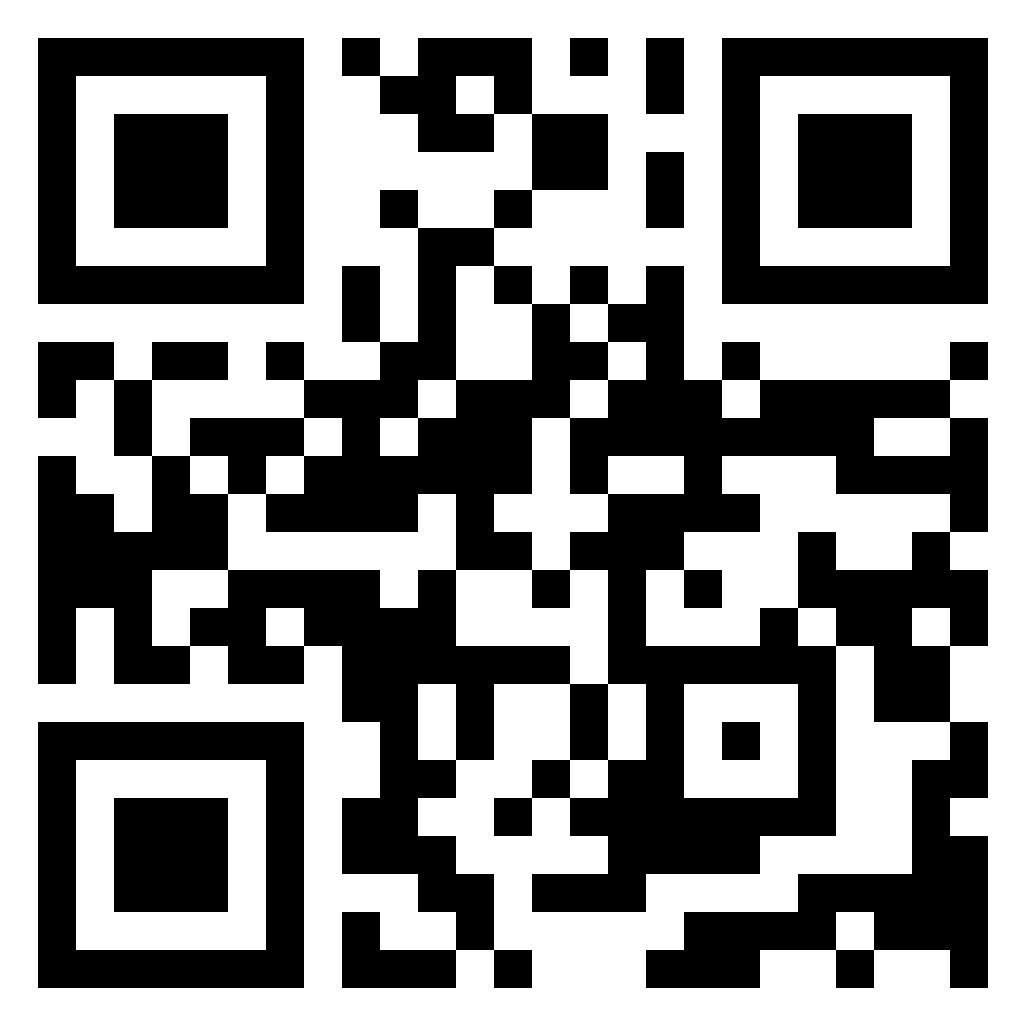 Please scan the QR code to share your feedback with us via our short survey.
59
[Speaker Notes: https://forms.office.com/r/5fNLTXnk0Y

I want to wrap up by acknowledging that our workplace environments are dynamic and complex, and we're an integral part of the animal services system. No matter what our role is, we all share the responsibility for creating and maintaining healthy teams and environments, and I really believe that trauma-informed approaches can help facilitate this. Leaders, in particular, have the unique opportunity to help initiate and create higher-level change in the organizations and systems they are a part of. And I know that responsibility can sound daunting.

Thank you so much for your time, for sharing your thoughts, and for being vulnerable. I really hope you enjoyed this session, and please feel free to reach out to me if you have any questions or comments at all.]